Population and Migration Patterns and processes
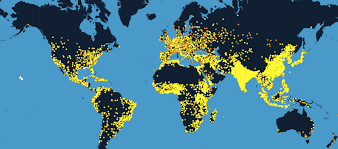 BIG IDEAS….
Patterns and Spatial Organization (PSO)
How does where and how people live impact global cultural, political, and economic Patterns?
Impacts and Interactions (IMP)
How does the interplay of environmental, economic, cultural, and political factors influence changes in population?
Spatial patterns and societal change
How do changes in population affect a place’s economy, culture, and politics?
Topic 2.2
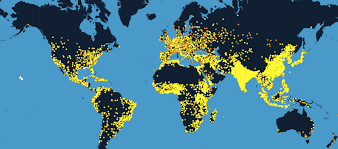 Consequences of population Distribution
Enduring Understanding: PSO-2
By the end of this unit you should understand where and how people live is essential to understanding global cultural, political, and economic patterns
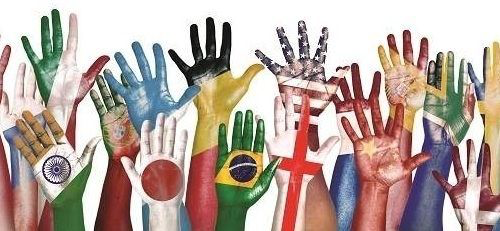 Learning objective: PSO 2-D
Explain how population distribution and density affect society and the environment
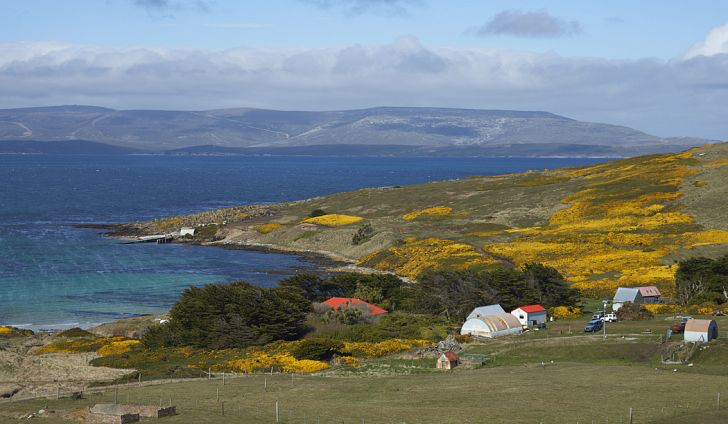 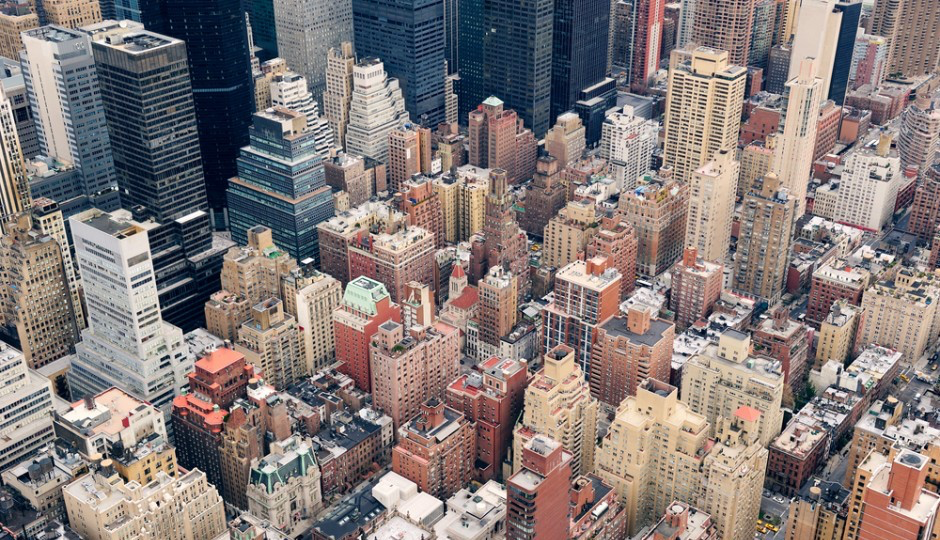 Essential Knowledge PSO-2.D.1
Population distribution and density affect political, economic, and social processes, including the provision of services such as medical care
Areas with larger populations and greater population density have greater political, economic, and social power
Political – greater control over laws and larger influence
Economic – concentration of jobs, areas make more revenue 
Social – greater access to health care, better educational opportunities, greater cultural diversity
Essential Knowledge PSO-2.D.2
Population distribution and density affect the environment and natural resources; this is known as carrying capacity
As population grows and communities expand we start to alter the environment and  landscape (remember landscape is what you see when you look around) 
We need more space to grow food and to house people so what do we do?
We take the natural landscape around us, chop down the trees and build houses or turn it into farmland 
This loss of natural landscape is irreversible (cant put it back and fix it once you have done it)
Essential Knowledge PSO-2.D.2
Population distribution and density affect the environment and natural resources; this is known as carrying capacity
Also as population grows and communities expand we start to use more natural resources 
Every region of the world has a carrying capacity
This is the amount of people that the location can sustain without depletion or loss of the natural resources
Carrying capacity can and does increase and decrease
New technology or farming practice can increase the carrying capacity
Natural disaster can reduce the carrying capactiy